Фотоотчет к проекту в старшей группе«Будущее нашего села»
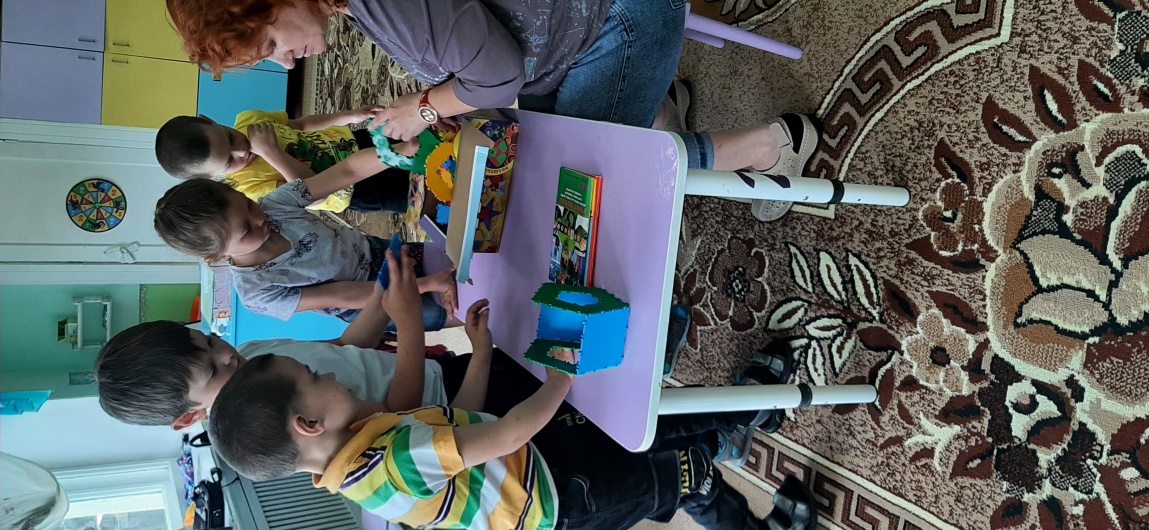 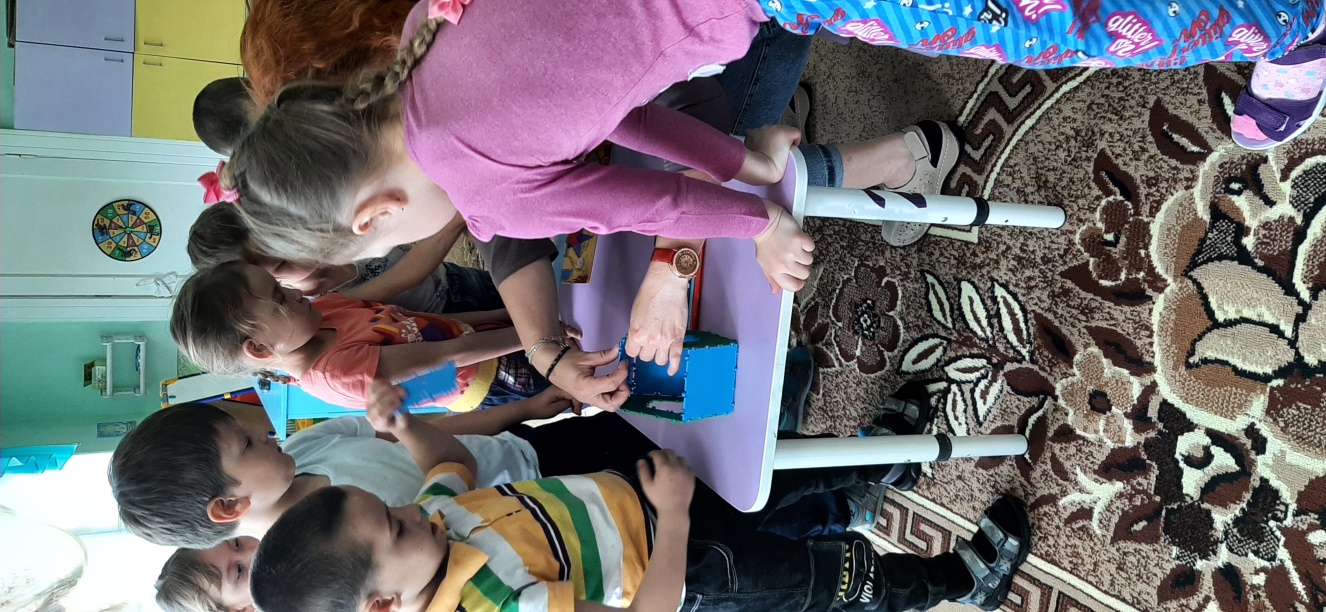 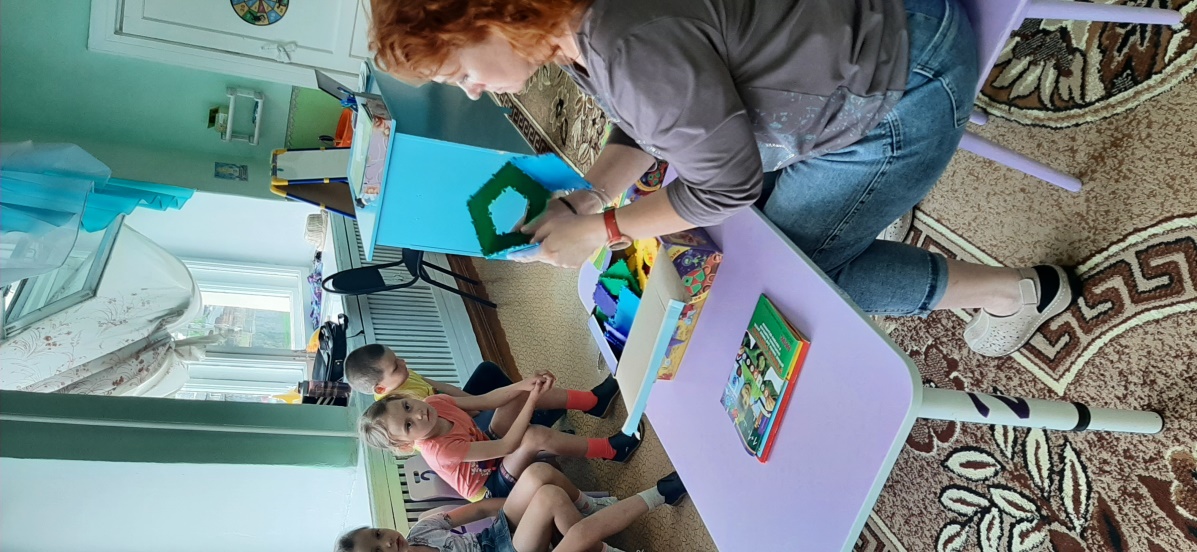 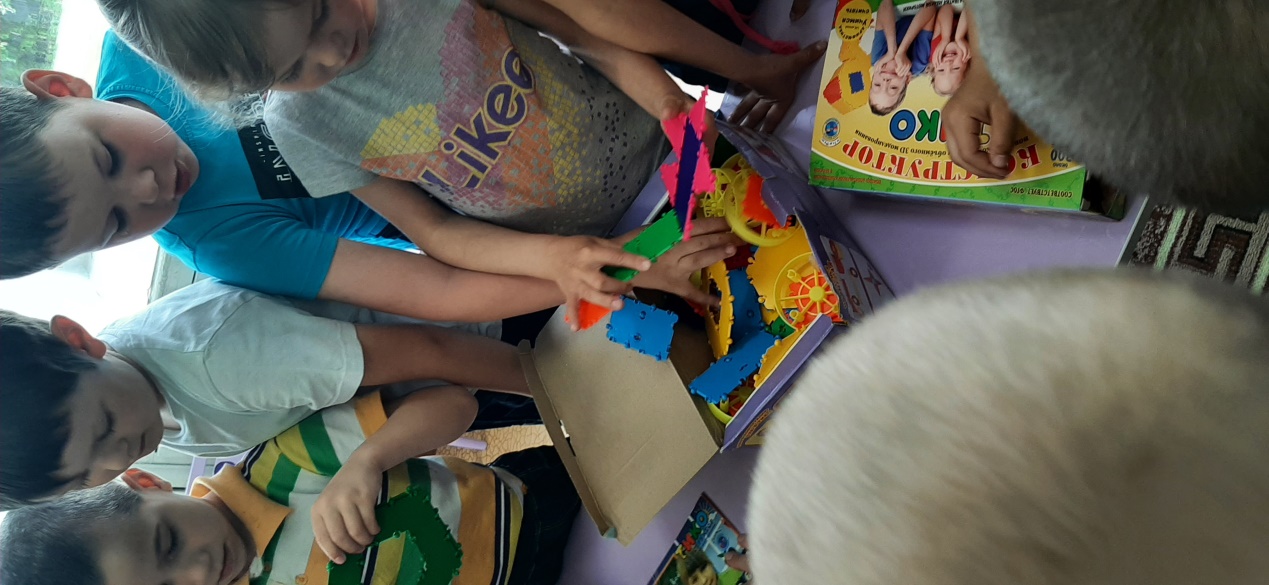 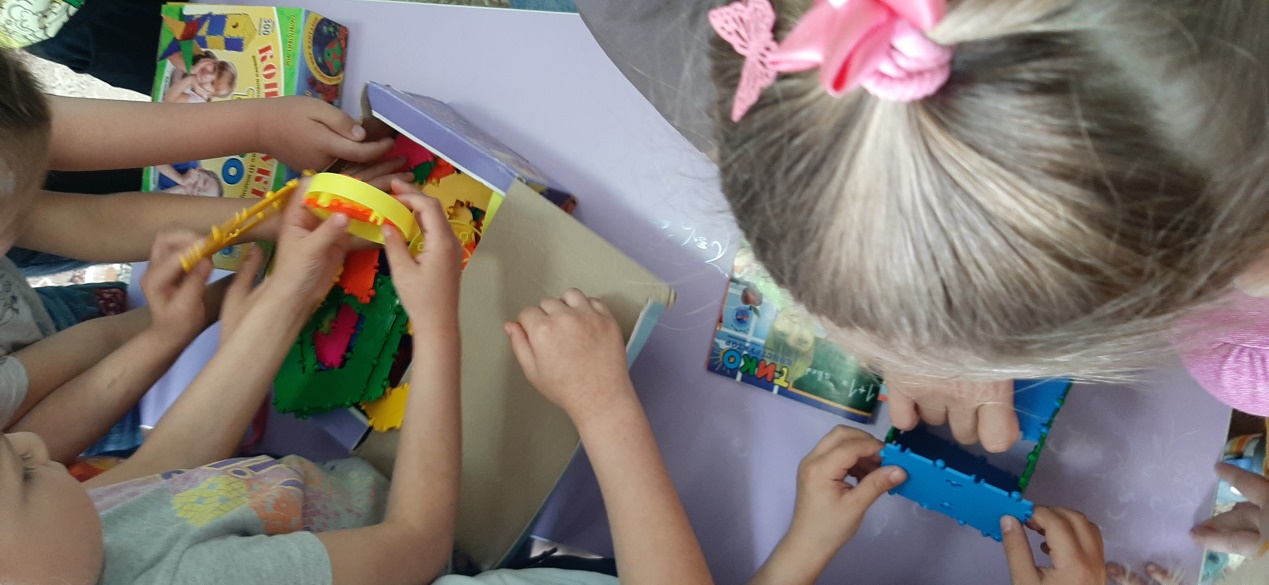 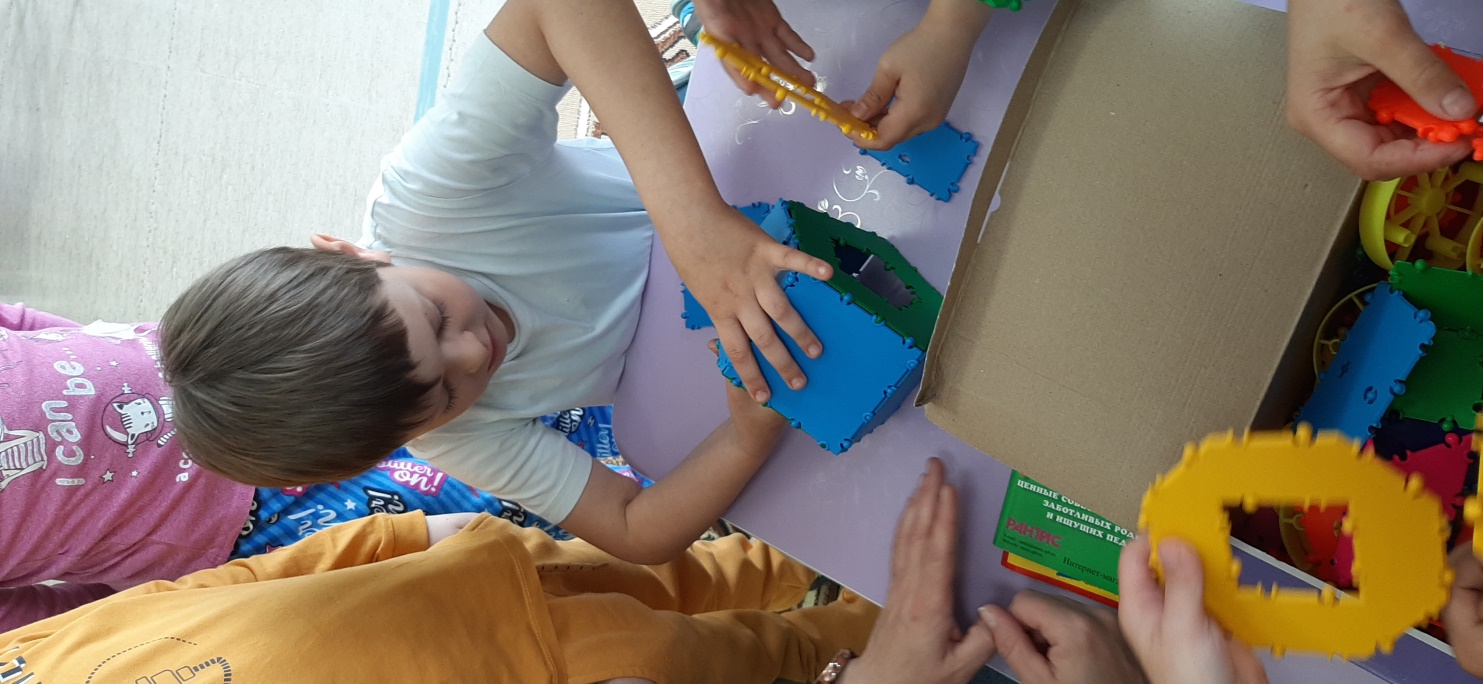 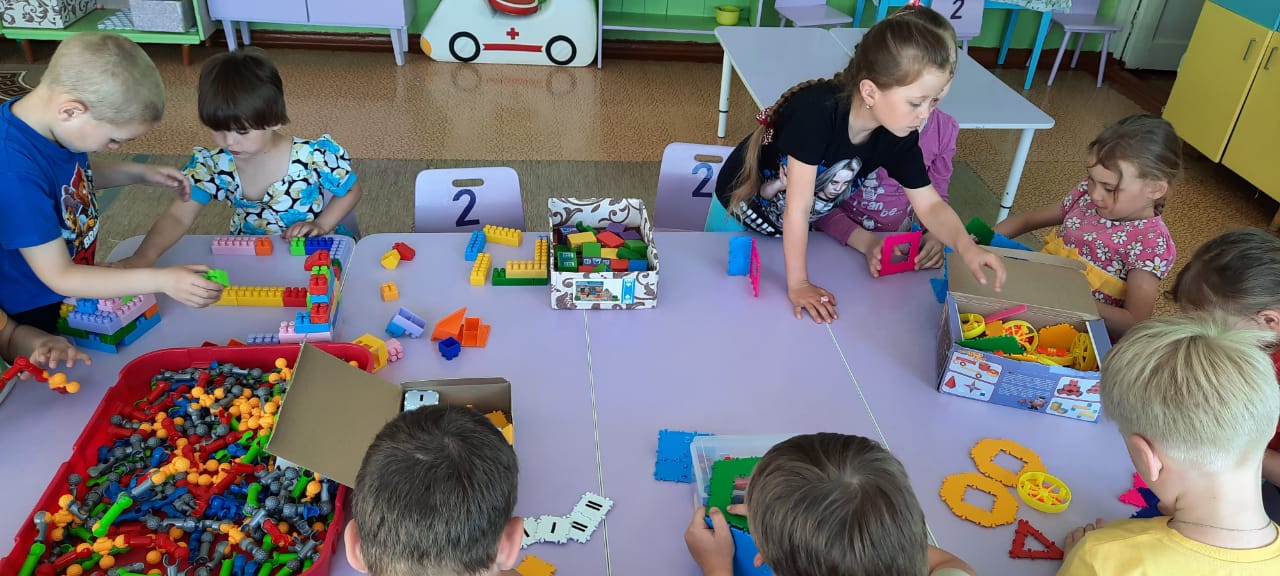 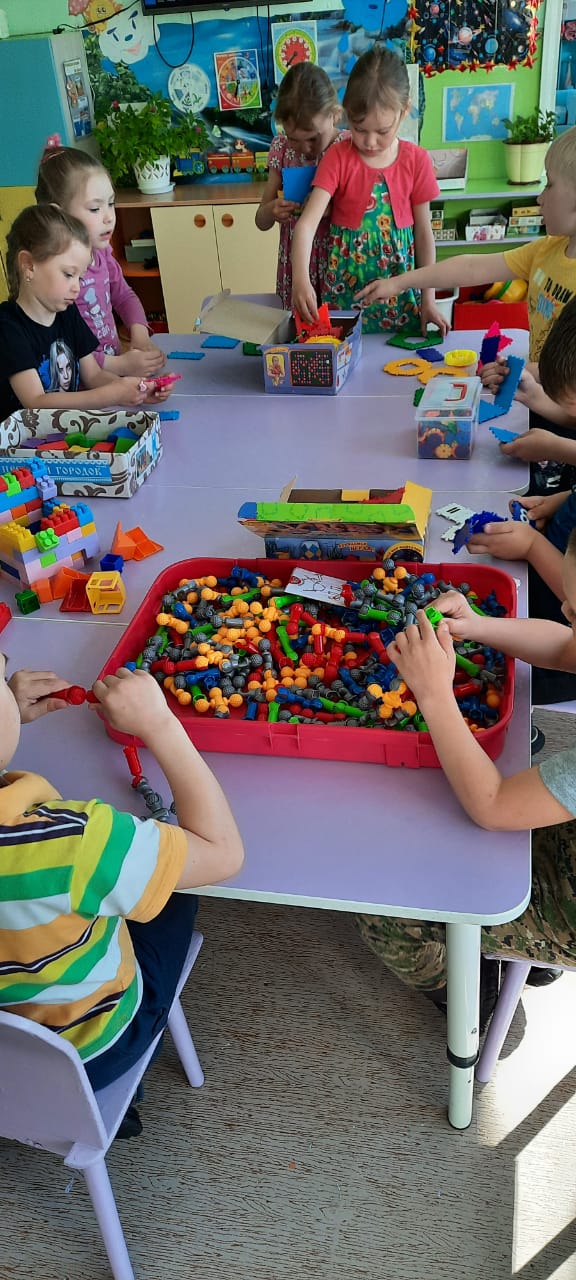 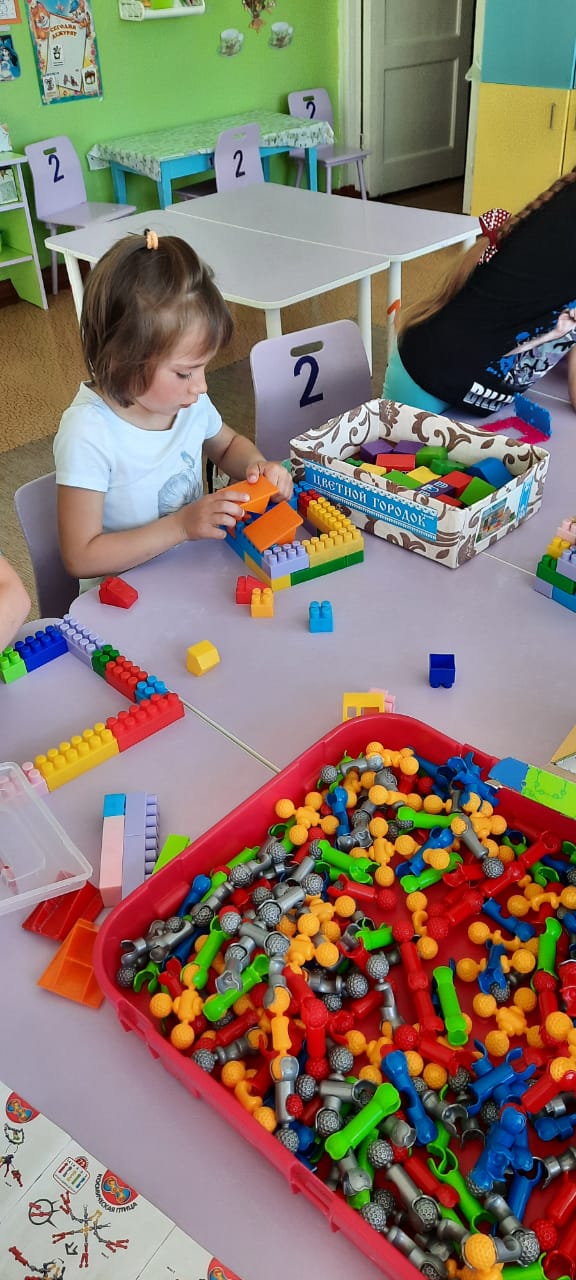 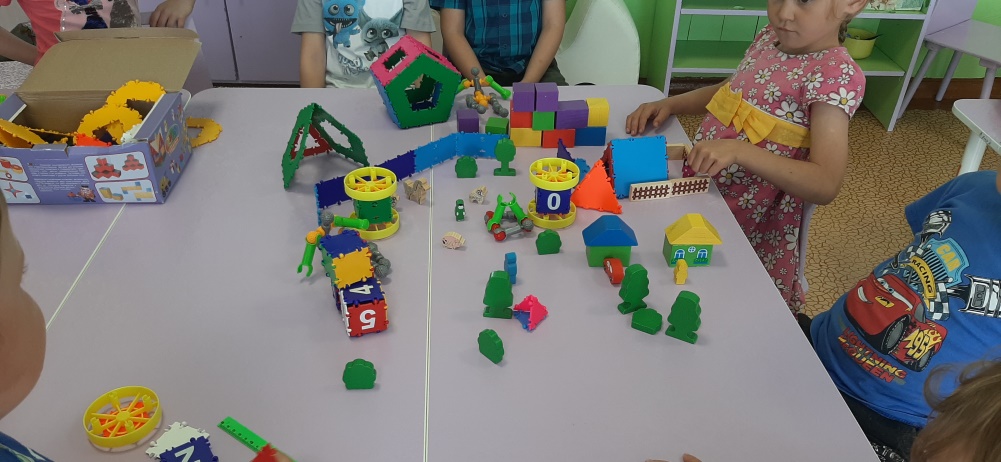 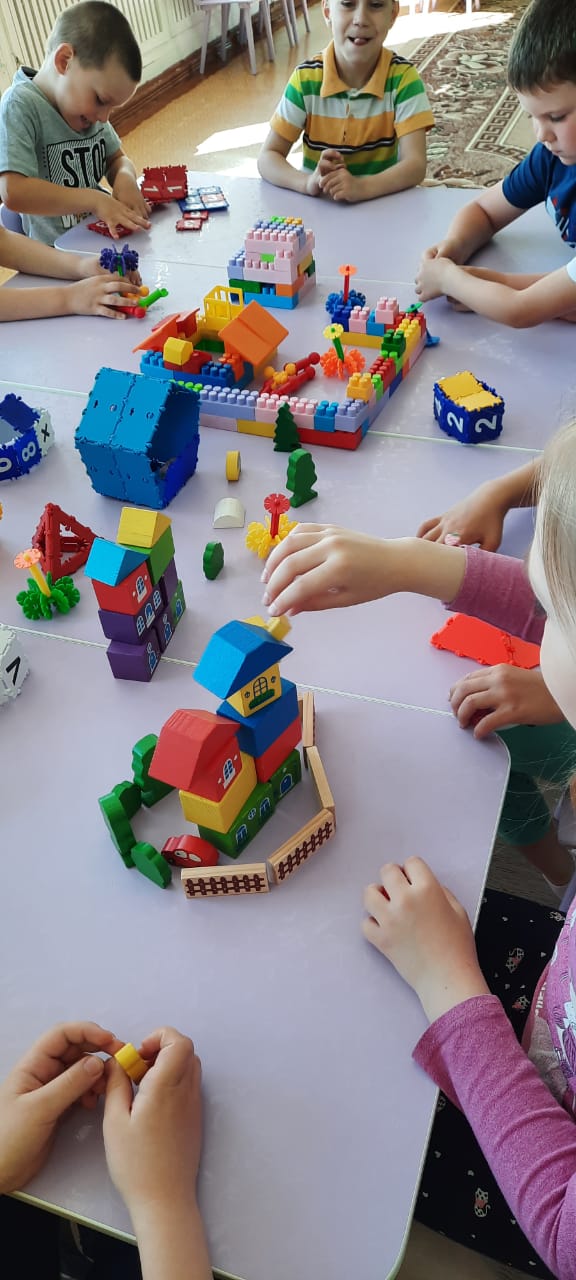 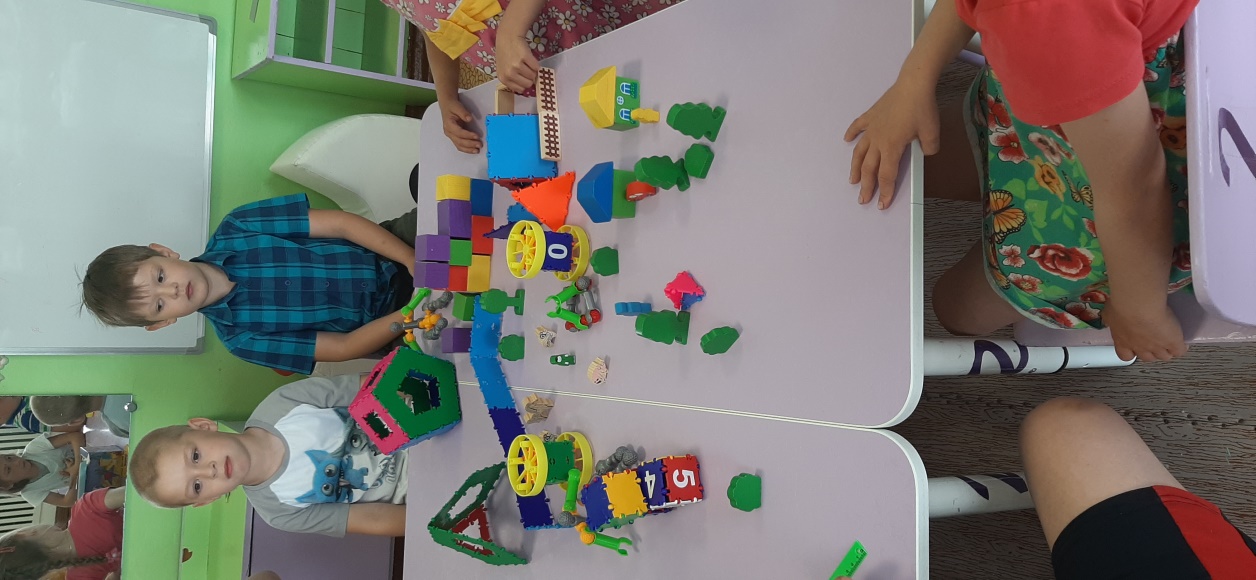 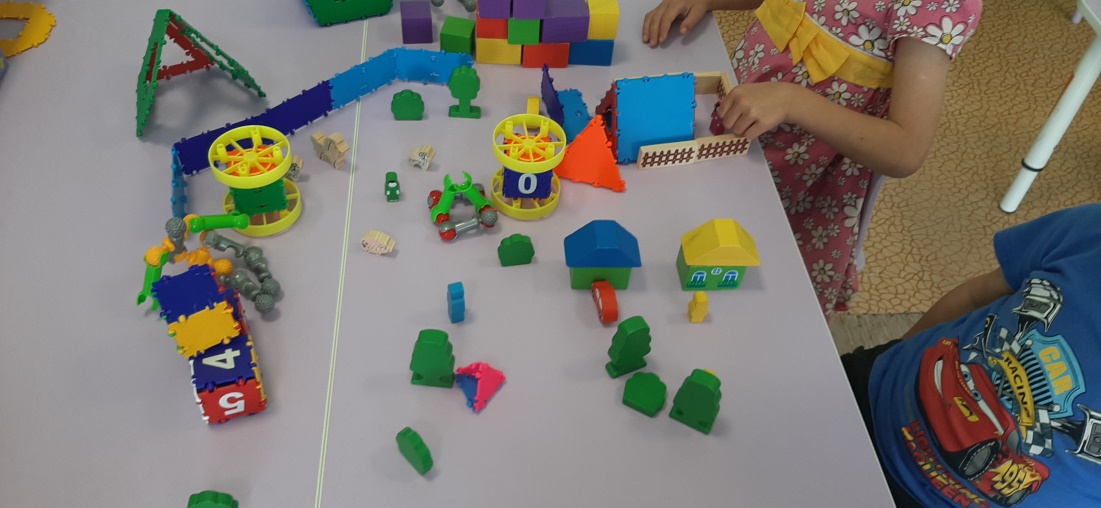 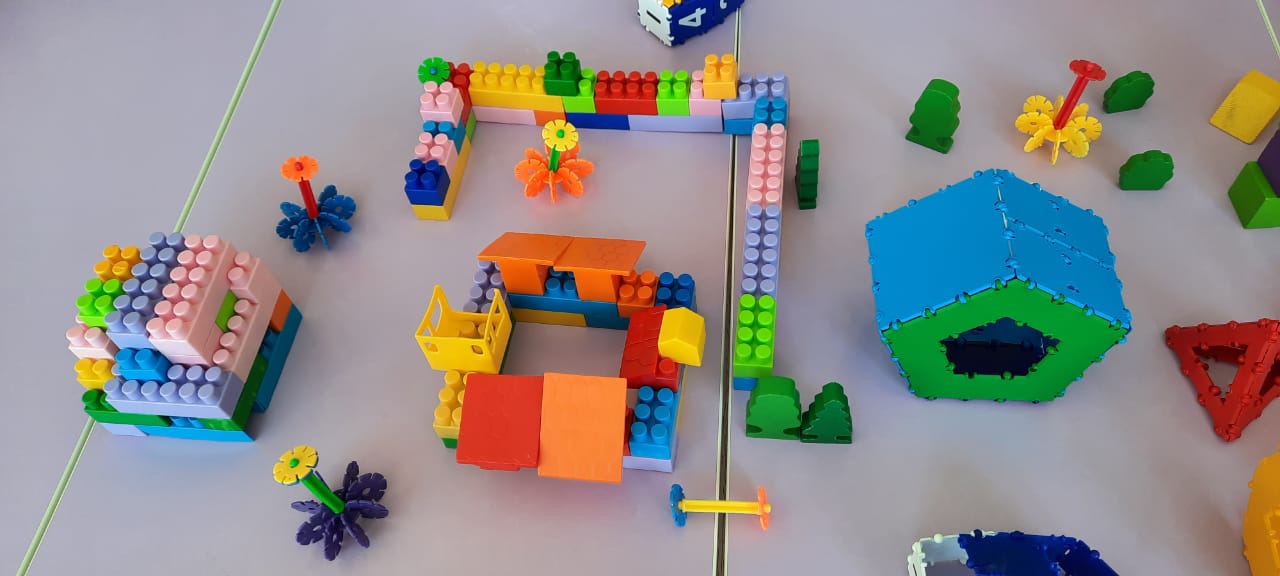 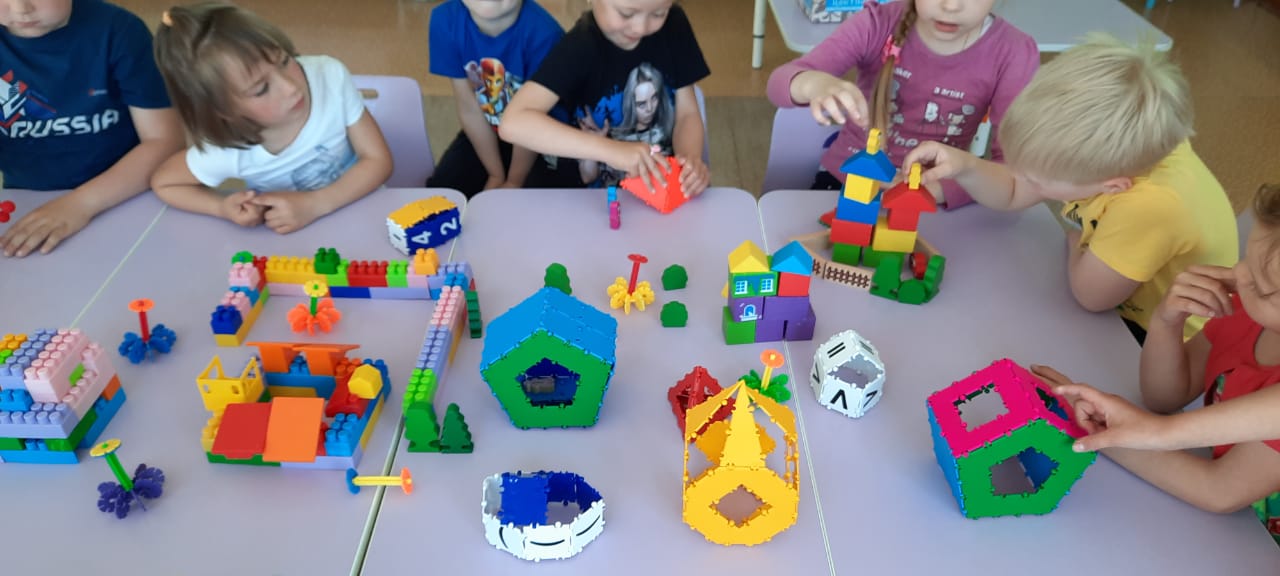 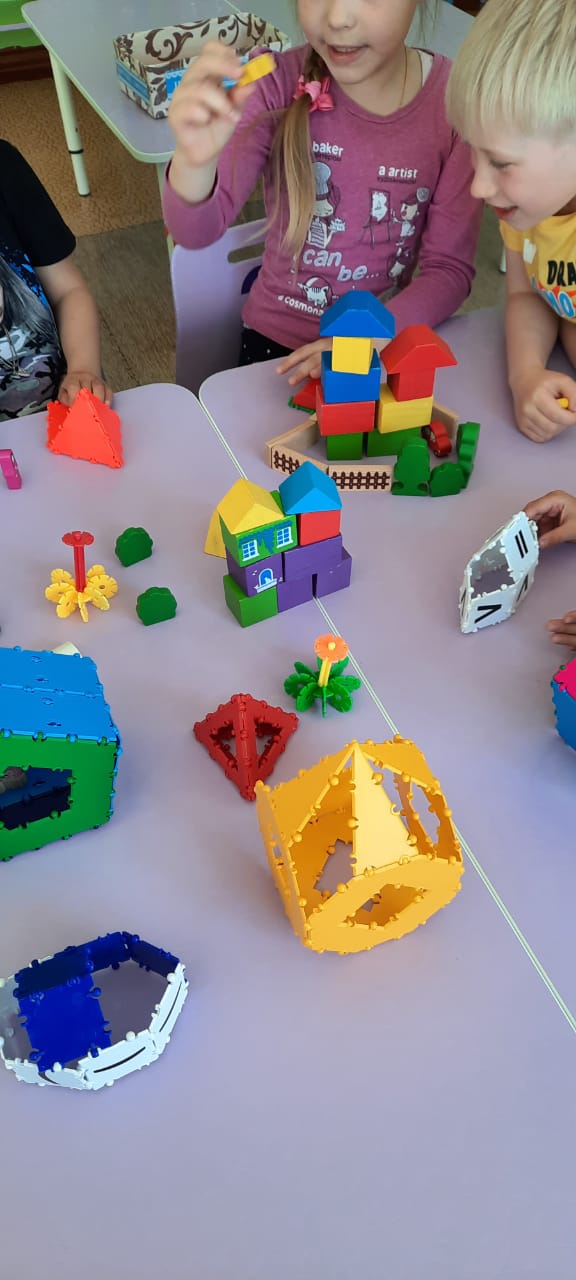 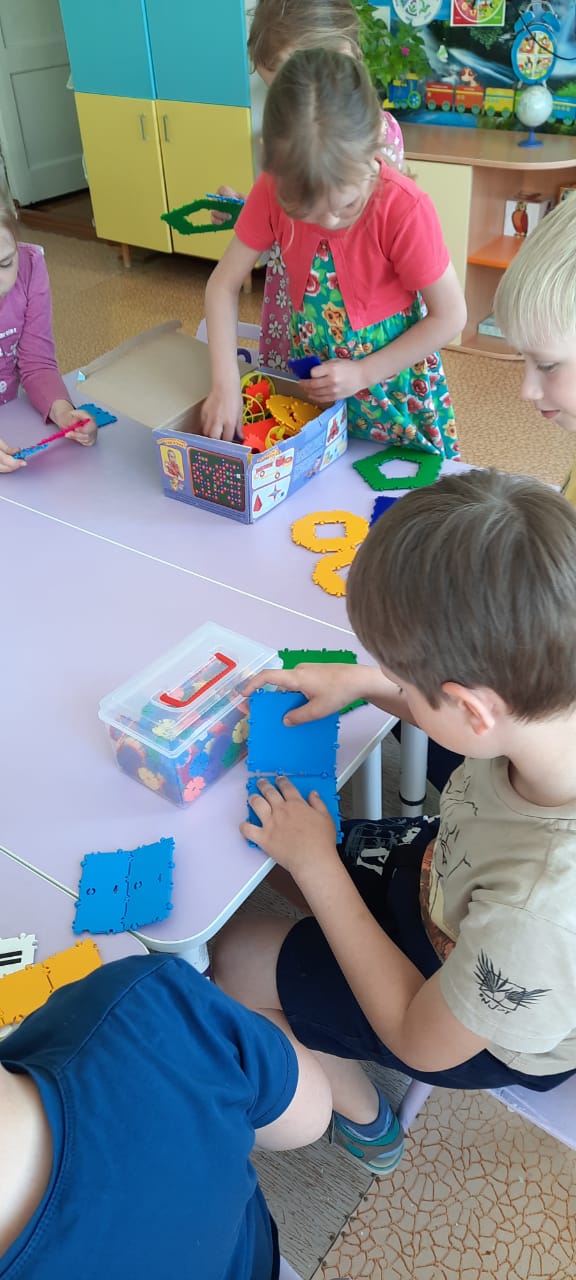